Proposal Sponsorship
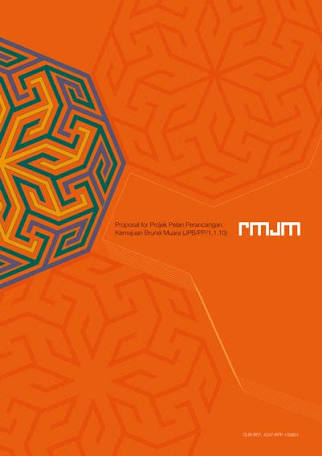 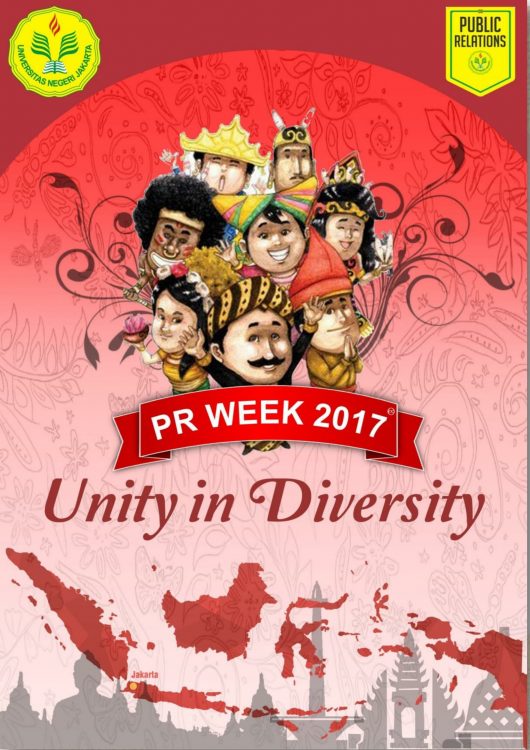 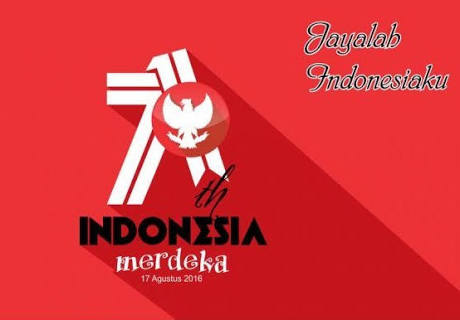 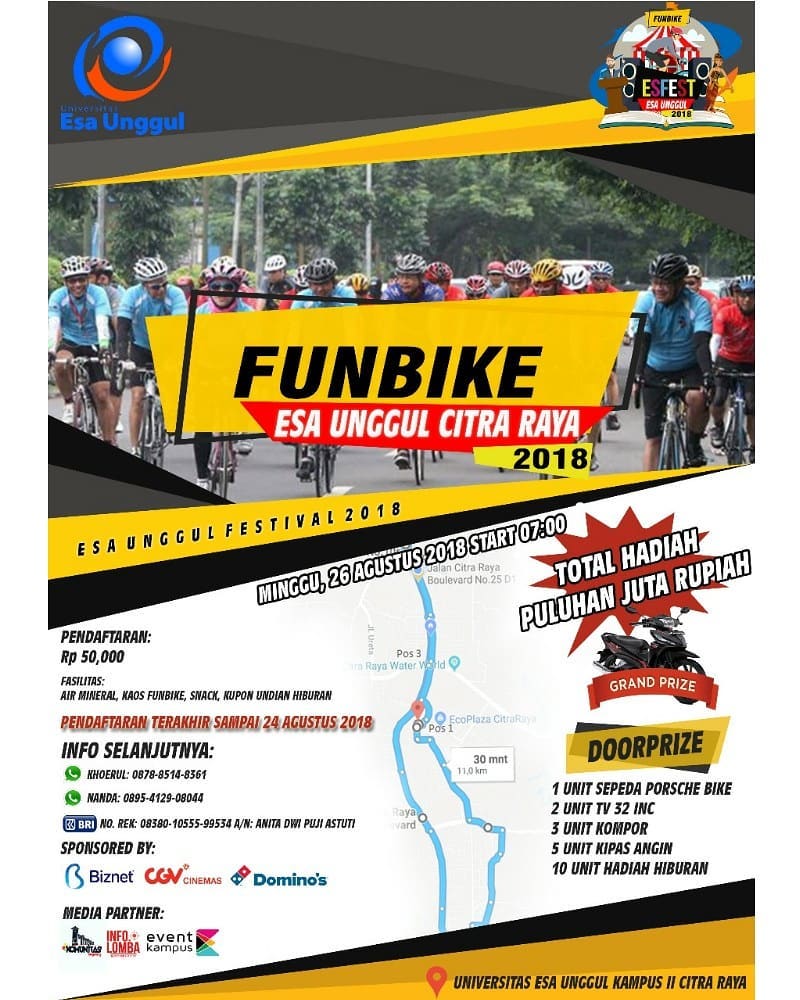 Sponsor
Sponsor adalah dukungan finansial atau materi pendukung kepada suatu organisasi, orang, atau aktivitas yang dipertukarkan dengan publisitas mereka dalam suatu hubungan kerjasama.
Sponsorship
Sangat penting. Tanpa sponsor acara bisa batal. 
Tidak mudah untuk mendapatkan dana dari perusahaan . 
Terkadang kita menggampangkan dengan membuat proposal seadanya.
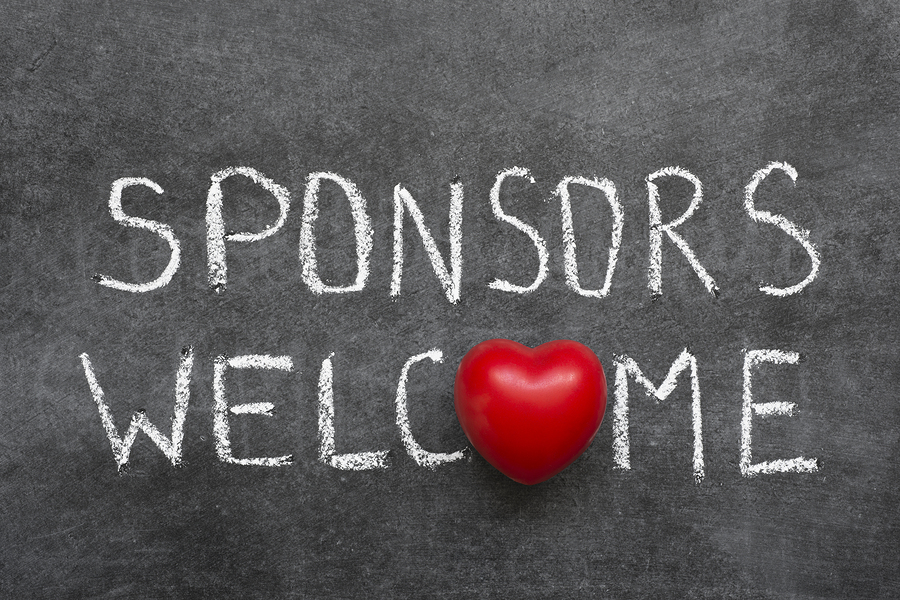 Sponsorship
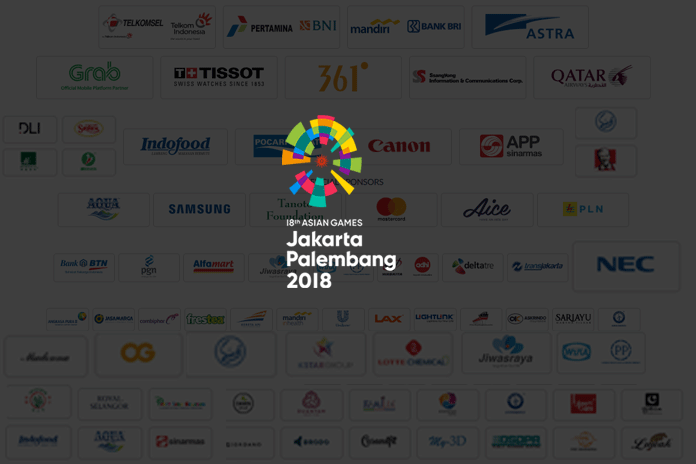 Kesesuaian acara dengan produk sponsor
Buat sponsor sesuai kebutuhan perusahaan
Penting diingat!!!
Penulisan harus menggunaan bahasa yang lugas dan jelas. Jangan bertele-tele
Jangan samakan Proposal Sponsorship dengan proposal untuk rektorat, dekanat, atau birokrasi lainnya karena tujuannya berbeda.
Proposal Sponsorship is unique, make it different. 
Proposal berbeda untuk perusahaan yang berbeda. 
Target bisa berbeda. 
Contoh: kontrapretasi.
Penting diingat!!!
Jangan Seperti orang meminta sumbangan. Buatlah bargain yang bagus. Sponsorship adalah kerjasama bukan donasi. 
Fokuskan pada keuntungan untuk sponsor ketimbang keuntungan pihak penyelengara. 
Proposal jangan hanya ditinggal. Buatlah janji untuk presentasi kegiatan.
Now, how you design your proposal?
Sekali lagi ingat, mencari sponsor tidak mudah. Bersiaplah untuk segala kemungkinan terburuk.
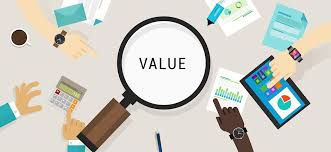 Next Step in Making the Proposal
Persiapan
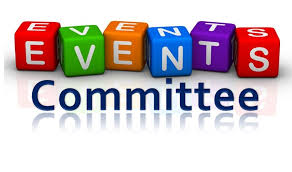 Penyelenggara
Siapa penyelenggara kegiatan
Kredibilitas penyelenggara akan mempengaruhi keputusan pemberi sponsor.
Lebih mudah jika penyelenggara sudah pernah membuat suatu kegiatan yang sukses.
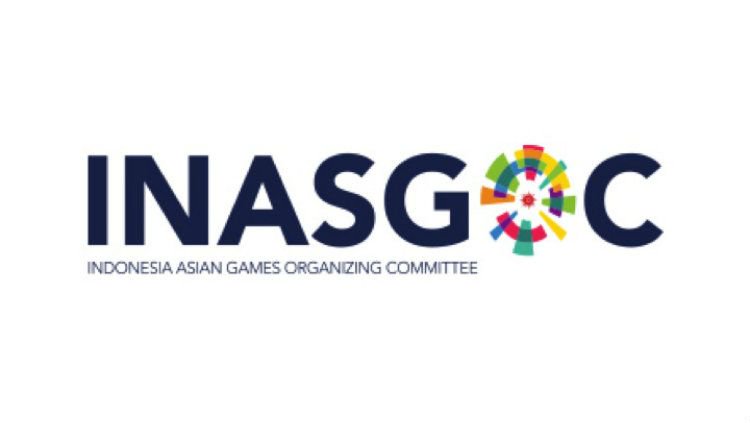 Persiapan
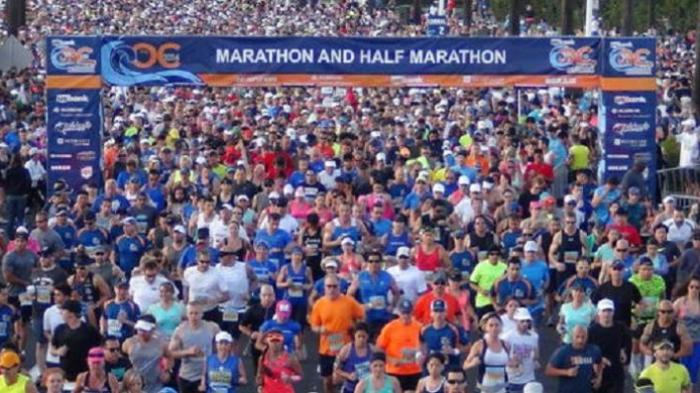 Jenis Kegiatan
Kegiatan apa yang akan diselenggarakan. 
Sesuaikah dengan produk dari calon sponsor? 
Contoh: Ajang kreativitas anak muda.
Dapat disponsori perusahaan pakaian jadi, perusahaan telekomunikasi atau handphone, sepeda motor, serta minuman ringan. Produk-produk tersebut adalah produk yang dikonsumsi para penonton. 
Perusahaan penanaman modal atau perusahaan mobil mewah tidak mungkin tertarik untuk mendanai kegiatan semacam ini.
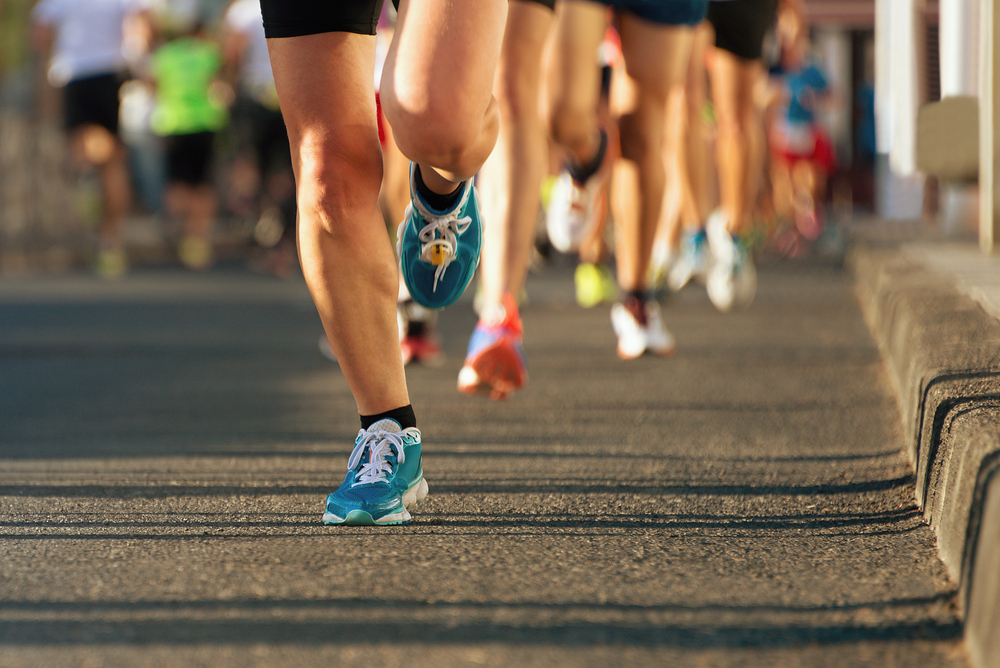 Persiapan
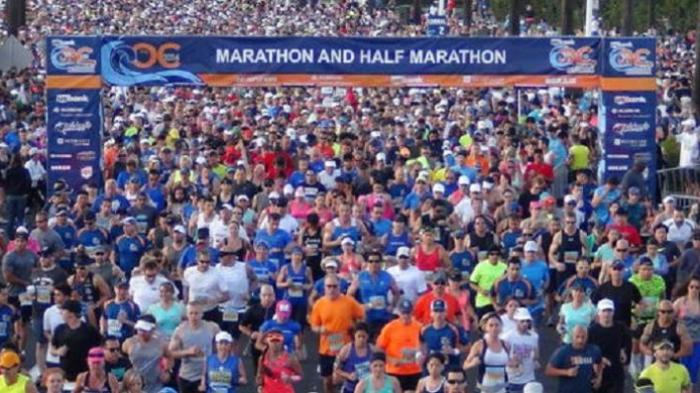 Penonton atau peserta
Cantumkan perkiraan jumlah peserta dan target penonton
Misal: Event lari 10 km, harus disebutkan target jumlah serta penonton yang akan berkumpul pada acara tersebut. 
Jumlah keduanya akan menjadi target pemasaran bagi para sponsor untuk memperkenalkan atau memasarkan produk mereka.
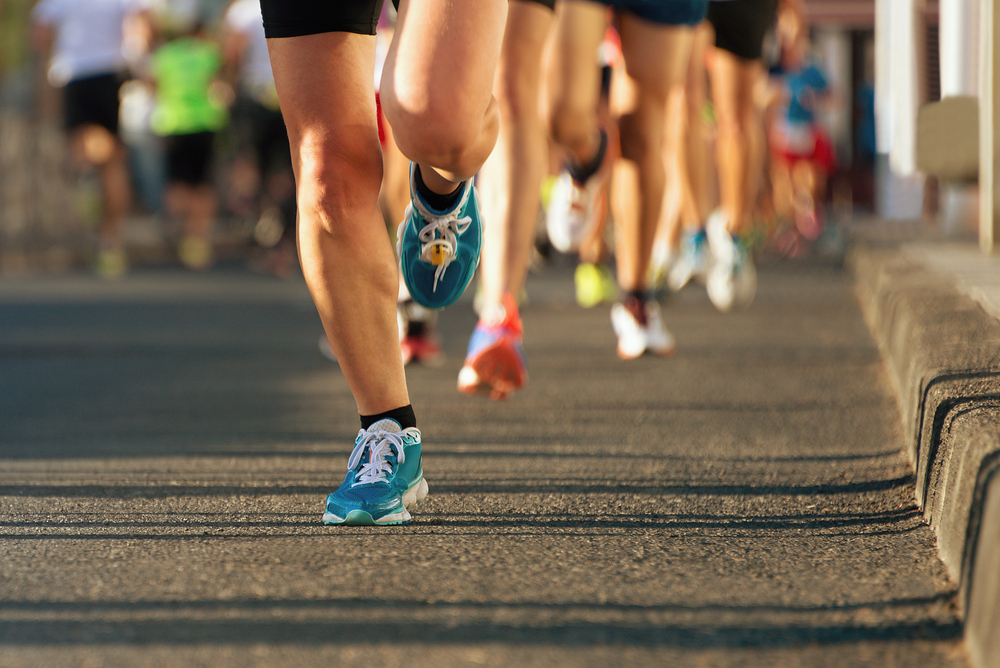 Persiapan
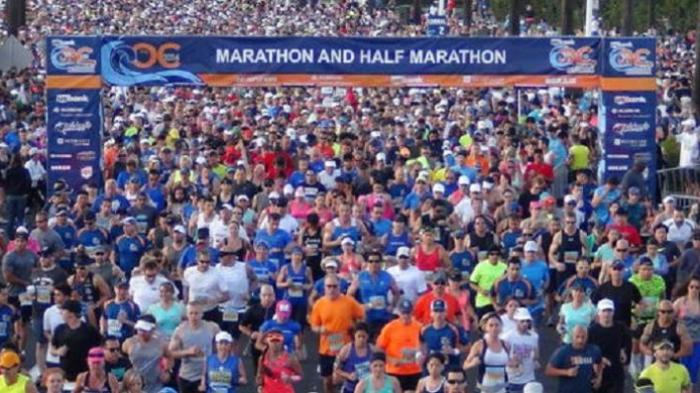 Tempat & Waktu Penyelenggaraan
Bagaimana kegiatan tersebut dilakukan
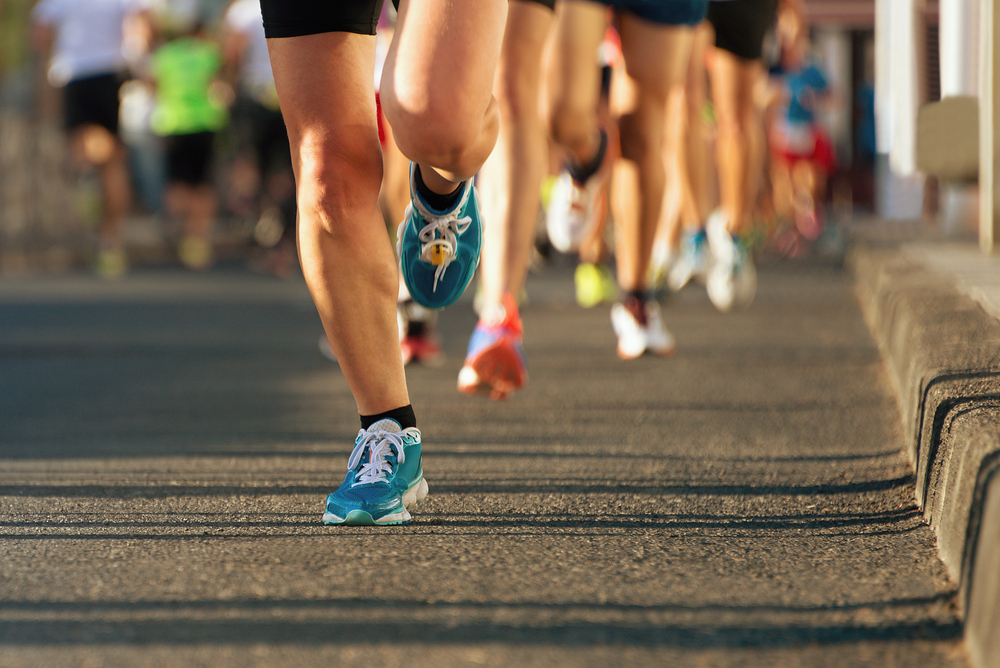 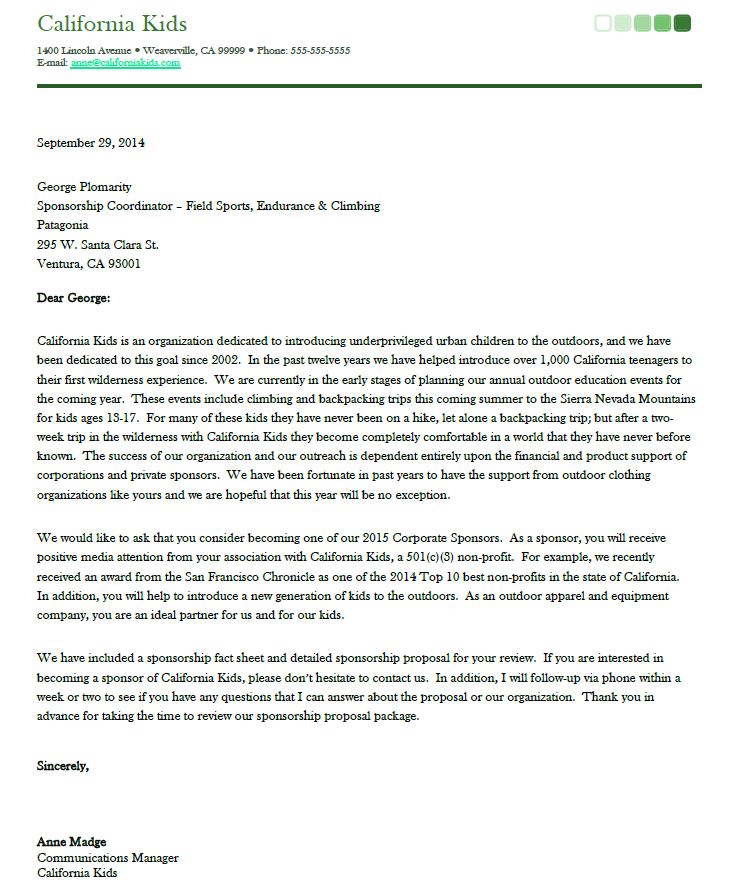 Surat Pengantar (Cover Letter)
Gunakan kop surat
Jelaskan diri/organisasi/kegiatan
Jelaskan keuntungan bagi calon sponsor 
Penutup
Materi Proposal Sponsor (5 W - 1 H)
Latar Belakang
Tujuan diselenggarakan acara 
Keterangan mengenai acara 
Media yang akan dipakai untuk mempromosikan acara 
Schedule dan action plan acara 
Kontraprestasi/ apa yang bisa diberikan penyelenggara kepada pihak sponsor sebagai ganti sponsorship yang diberikan. 
Berikan contoh-contohnya. 
Misalnya pencantuman logo di banner. Lebih baik dibuatkan contoh design banner dengan logo sponsor . 
Disediakan waktu khusus selama beberapa menit untuk sponsor berpromosi saat acara.
Lampiran gambar, video atau kliping koran dari kegiatan- kegiatan yang pernah dilakukan. 
Contact person kegiatan, yang mengerti dengan baik detail acara.
Latar Belakang
Alasan "mengapa" atau "alasan pentingnya" kegiatan tersebut dilaksanakan. 
Biasanya terdiri dari tiga bagian: pendahuluan, isi dan penutup
Dapat menggunakan pola penulisan dari umum ke khusus
Data global mengarah kepada pandangan khusus
Latar Belakang (contoh)
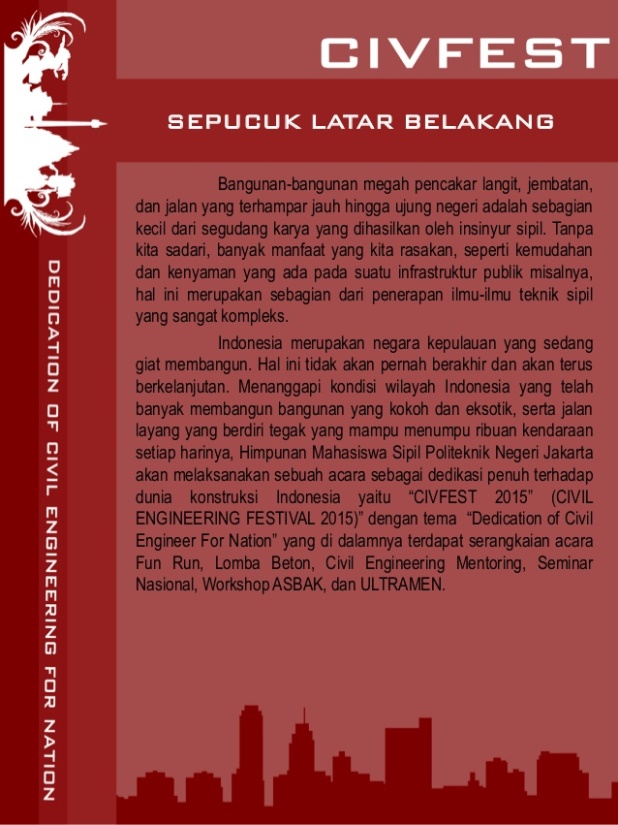 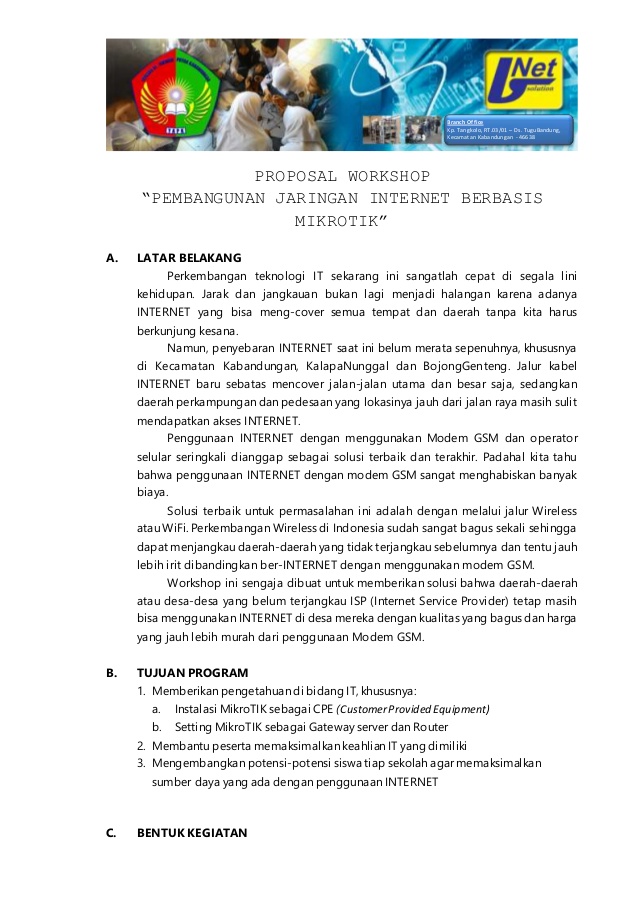 Tujuan Penyelenggaraan Acara
“untuk apa" kegiatan dilaksanakan. 
Berbeda dengan latar belakang, tujuan kegiatan lebih spesifik dan dapat ditulis secara berurutan dalam bentuk list.
Keterangan mengenai acara
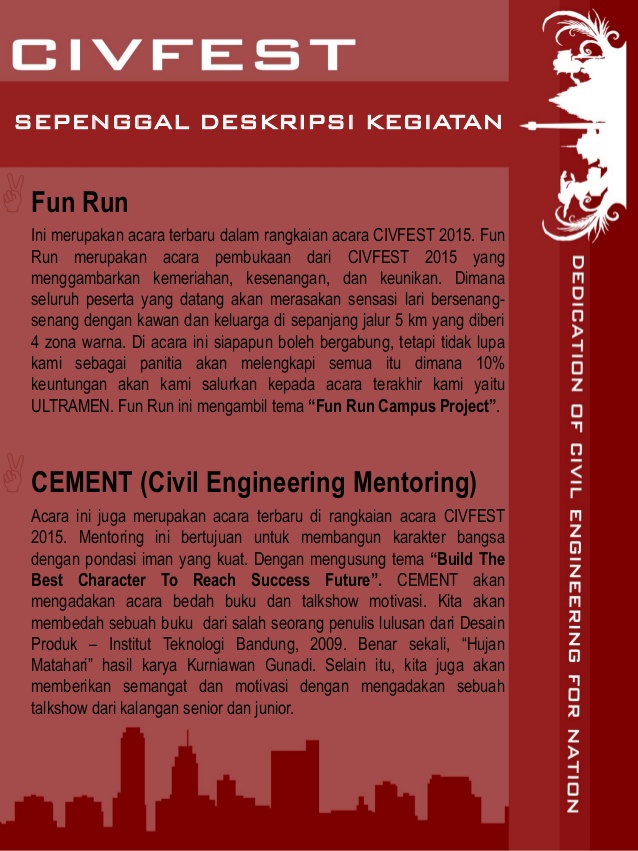 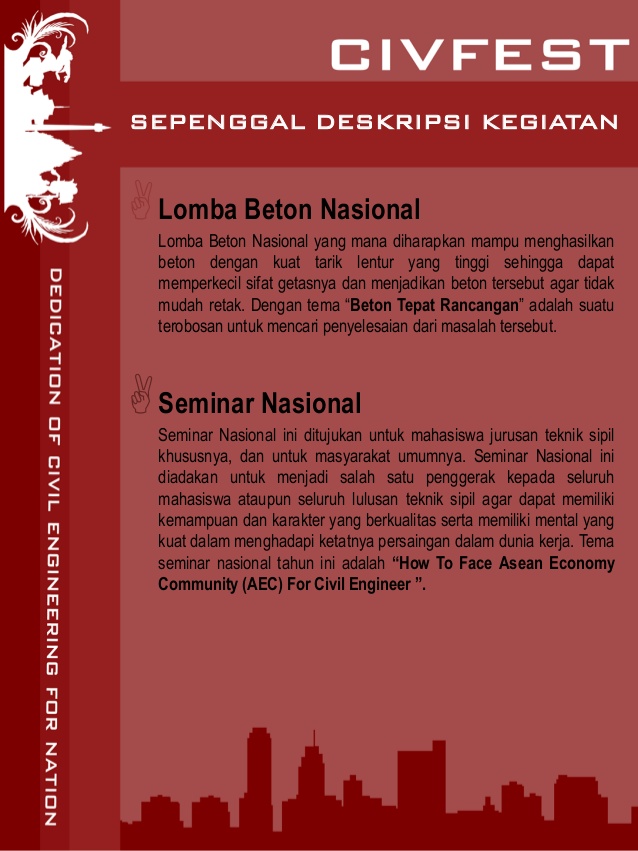 Media untuk mempromosikan acara
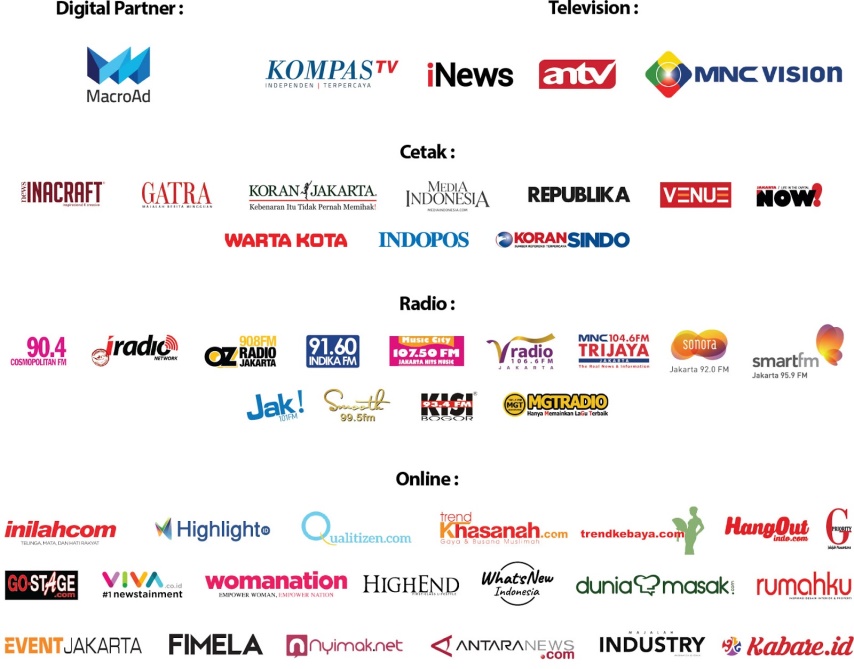 Schedule dan action plan acara
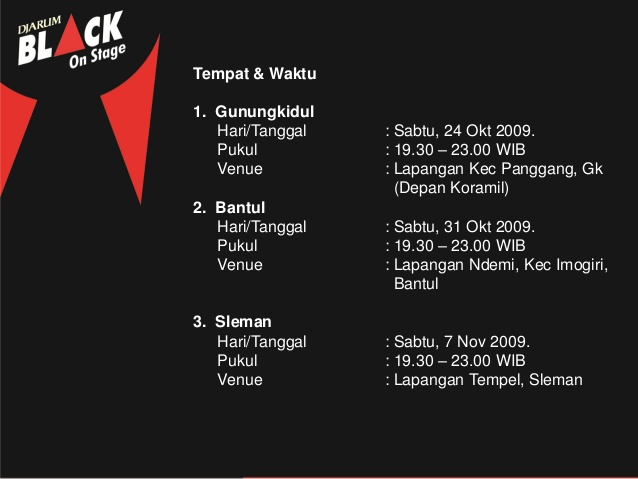 Kontraprestasi
Paket Sponsor
Jenis Sponsor:
Sponsor Tunggal
Sponsor Utama
Sponsor Madya
Sponsor Partisipan
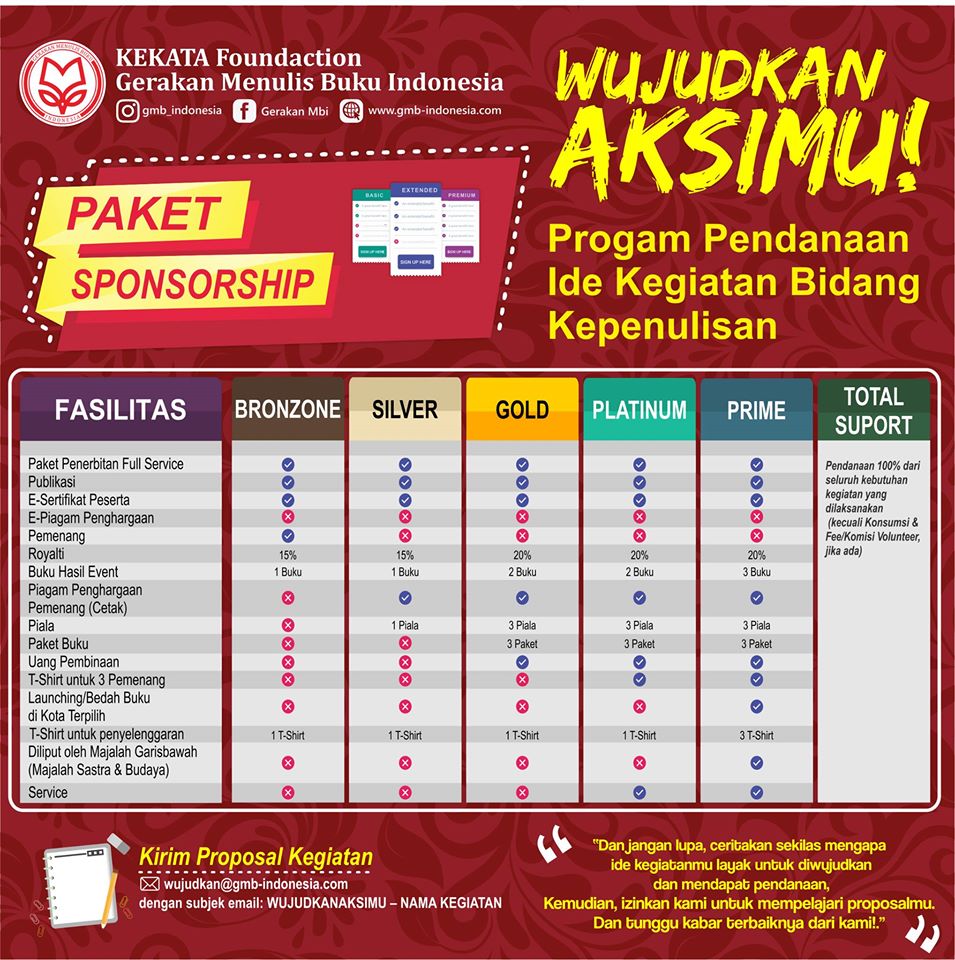 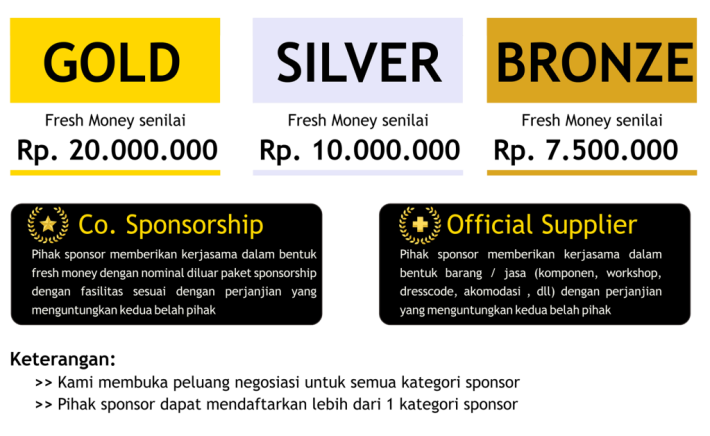 Kontraprestasi
Sponsor Tunggal: hanya ada 1 sponsor yang ada dalam acara. Kadangkala sponsor tunggal akan meminta nama acara menggunakan nama produk sponsor. 
Sponsor Utama: Sponsor yang menyumbang dana paling besar untuk acara. Seringkali mereka menyediakan dana sebesar 75% dari total anggaran. Jika sudah ada sponsor utama, masih terbuka kesempatan bagi sponsor lain untuk bergabung.
Sponsor Madya: Seringkali juga disebut sebagai sponsor pendamping. Biasanya dana yang diberikan sekitar 50% dari total anggaran. 
Sponsor Partisipan: Sponsor yang memberikan dana paling kecil
Kontraprestasi
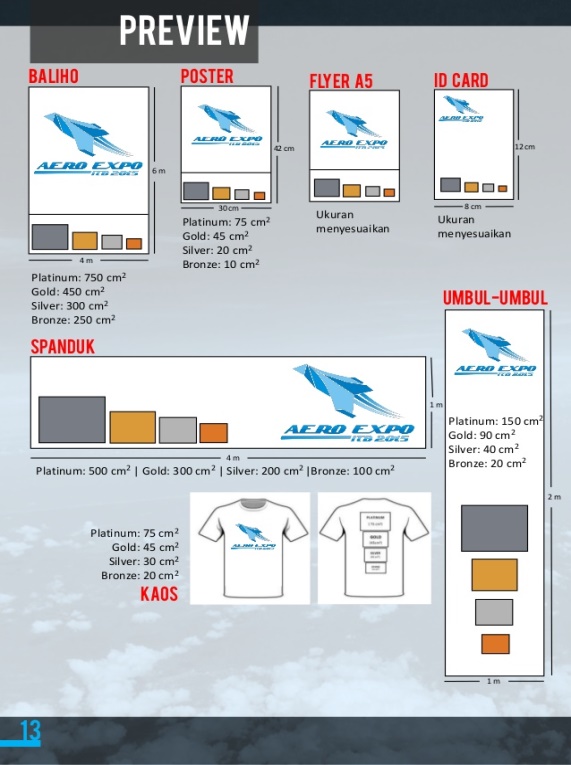 Berikan contoh penempatan logo
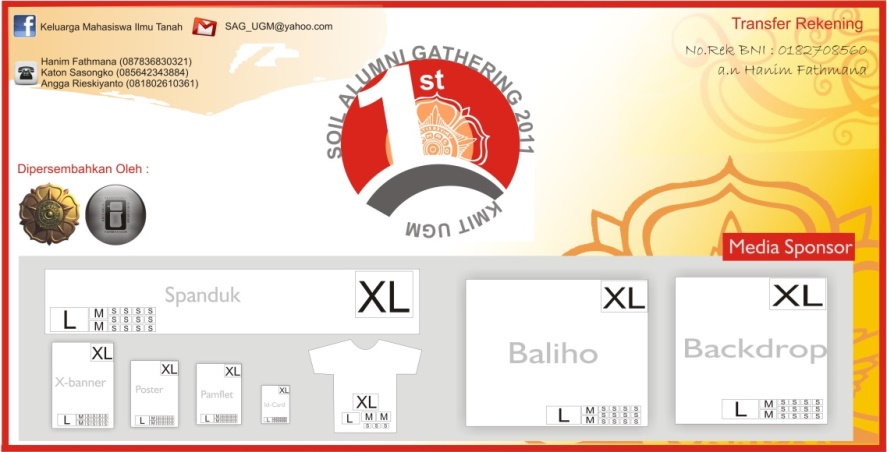 Lampiran gambar, video atau kliping koran dari kegiatan- kegiatan yang pernah dilakukan.
Contact person
Orang yang mengerti detil acara dengan sangat baik. 
Akan dihubungi pihak sponsor untuk detil acara dan sponsorship
Mampu melakukan negosiasi
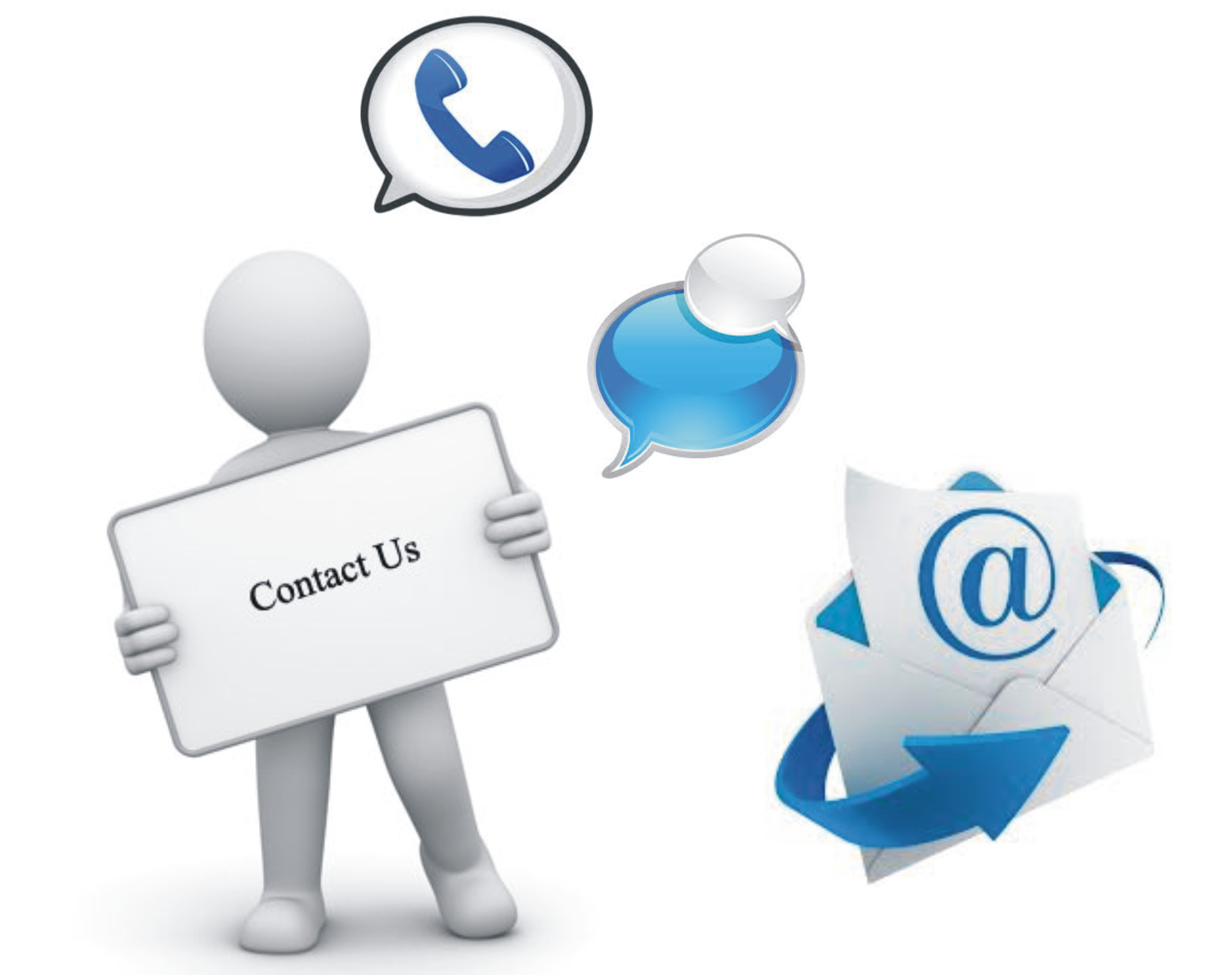 Presentasi
Kuasai  bahan. Siap menerima penolakan dan kritik sebelum mendapat sambutan positif.
Datang tepat waktu
Berlatih sebelum melakukan presentasi
Sediakan satu proposal untuk pihak sponsor
Lakukan presentasi dengan singkat, padat dan menarik
Tidak perlu terlalu detil
Personal   approach
Penekanan pada kepentingan pihak sponsor
Tinggalkan nomor telepon yang mudah dihubungi oleh pihak sponsor
Tanyakan kapan bisa di-follow up
Follow up
Follow up pada waktunya
Setelah mendapat persetujuan segera proses segala yang dibutuhkan
Pelaksanaan
Tepati janji pada pihak sponsor pada waktu penyelenggaraan kegiatan. 
Undanglah mereka untuk datang ke acara.
Membuat kita lebih baik di mata sponsor.
Laporan Kegiatan
Laporan harus dikerjakan paling lama seminggu setelah kegiatan.
Cantumkan semua bukti-bukti kegiatan dan pelaksanaan janji kepada sponsor 
foto logo mereka di banner acara
Seringkali dilupakan, berakibat pada kredibilitas penyelenggara acara berikutnya
Buat janji temu untuk menyampaikan laporan kegiatan
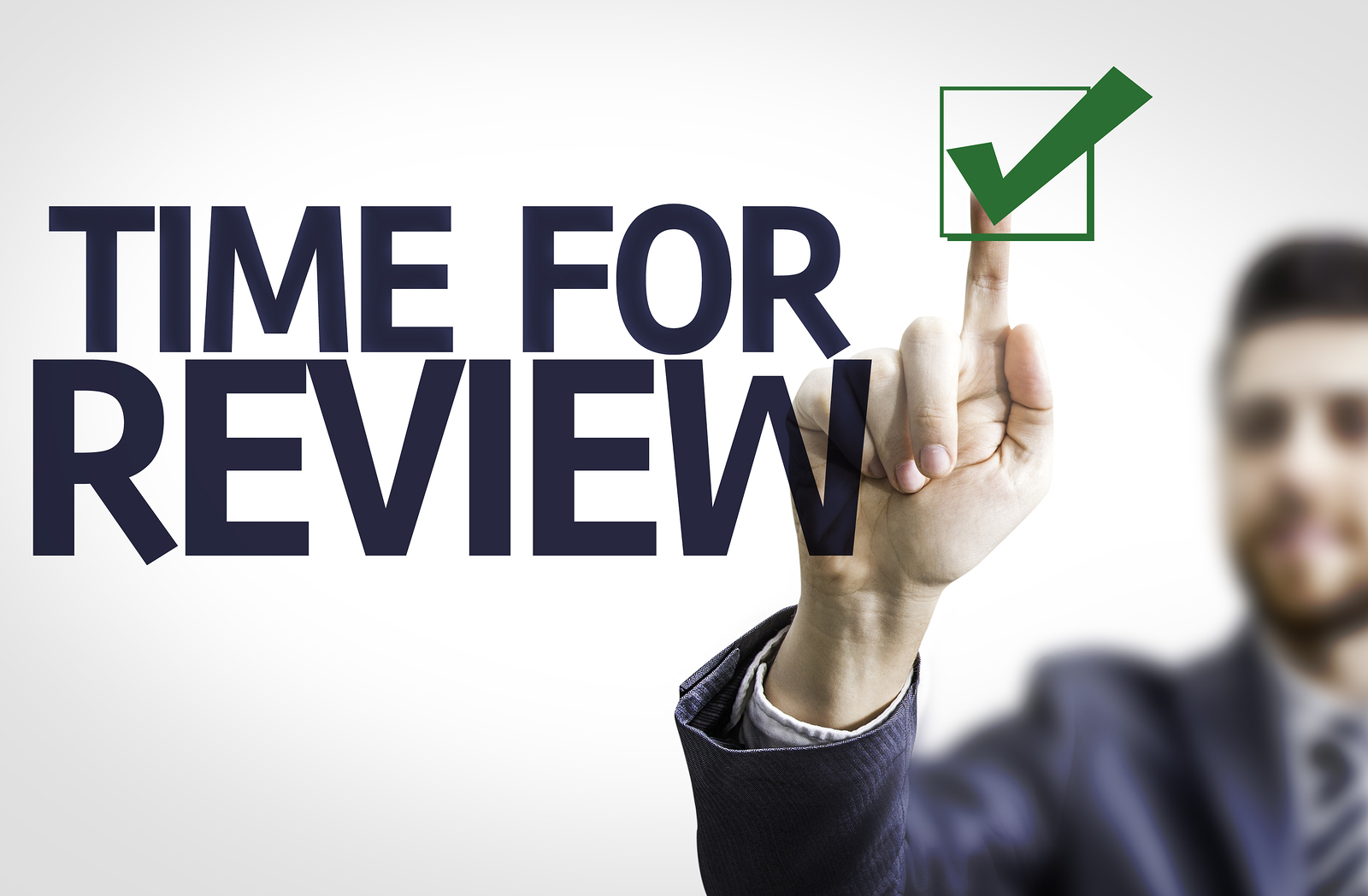 Review
Review semua tahapan yang sudah dilakukan
Proposal harus efektif dan efisien tapi berkualitas
Perhatikan desain grafis proposal
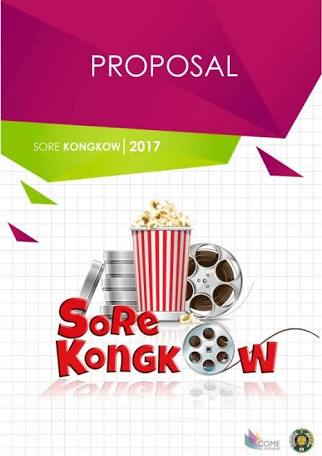 Remember
Tidak ada hal baku dalam membuat proposal
Butuh kecerdasan dan kreatifitas untuk membuat proposal yang marketable
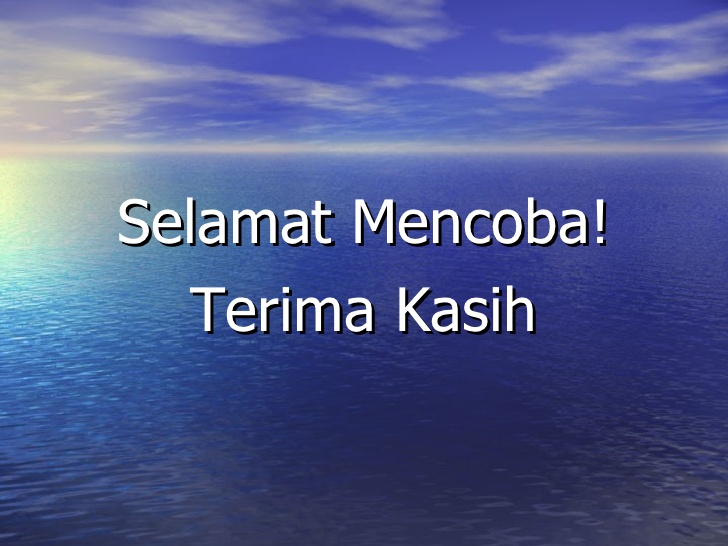